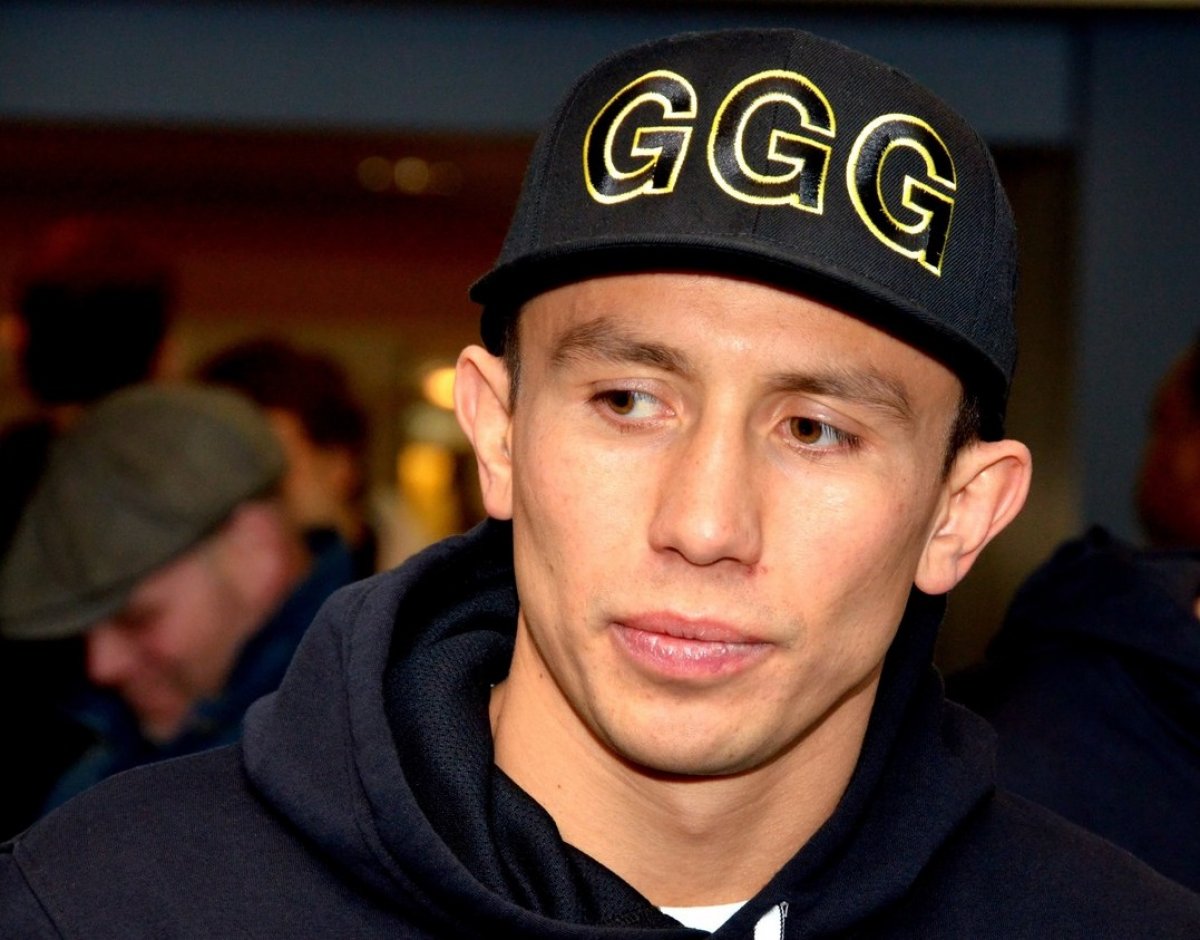 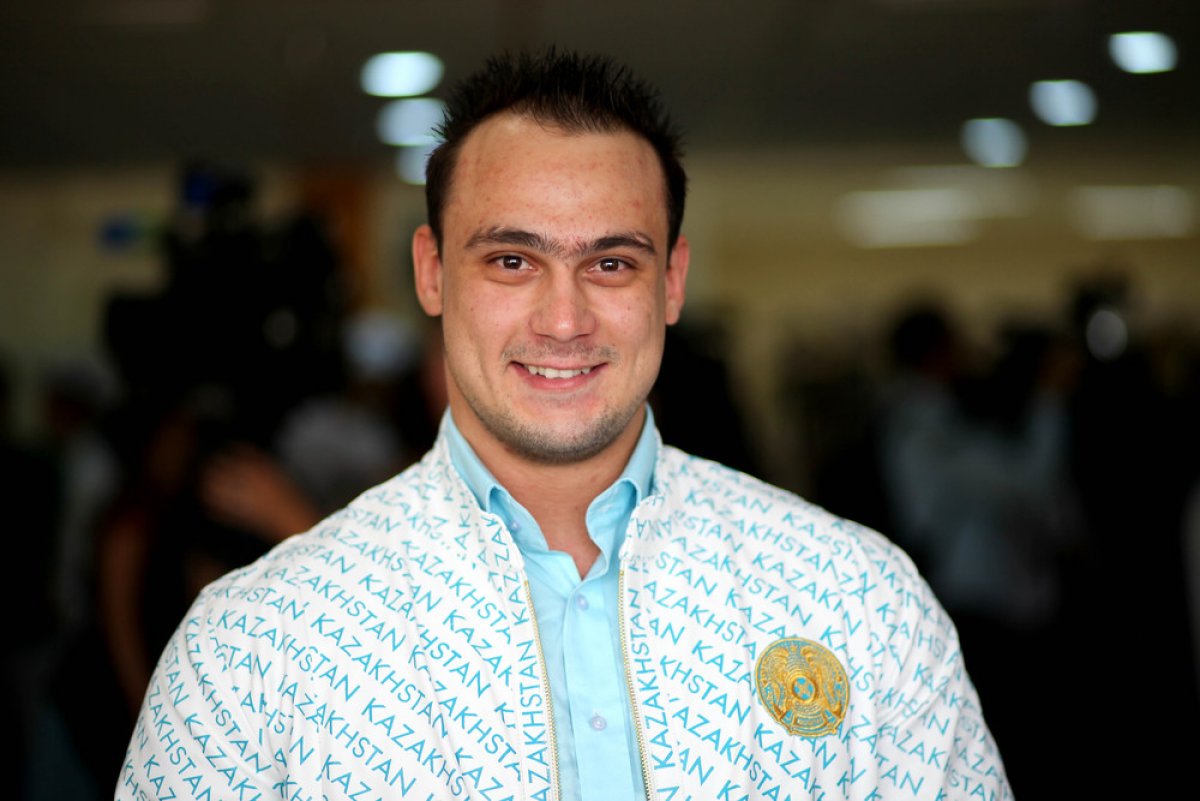 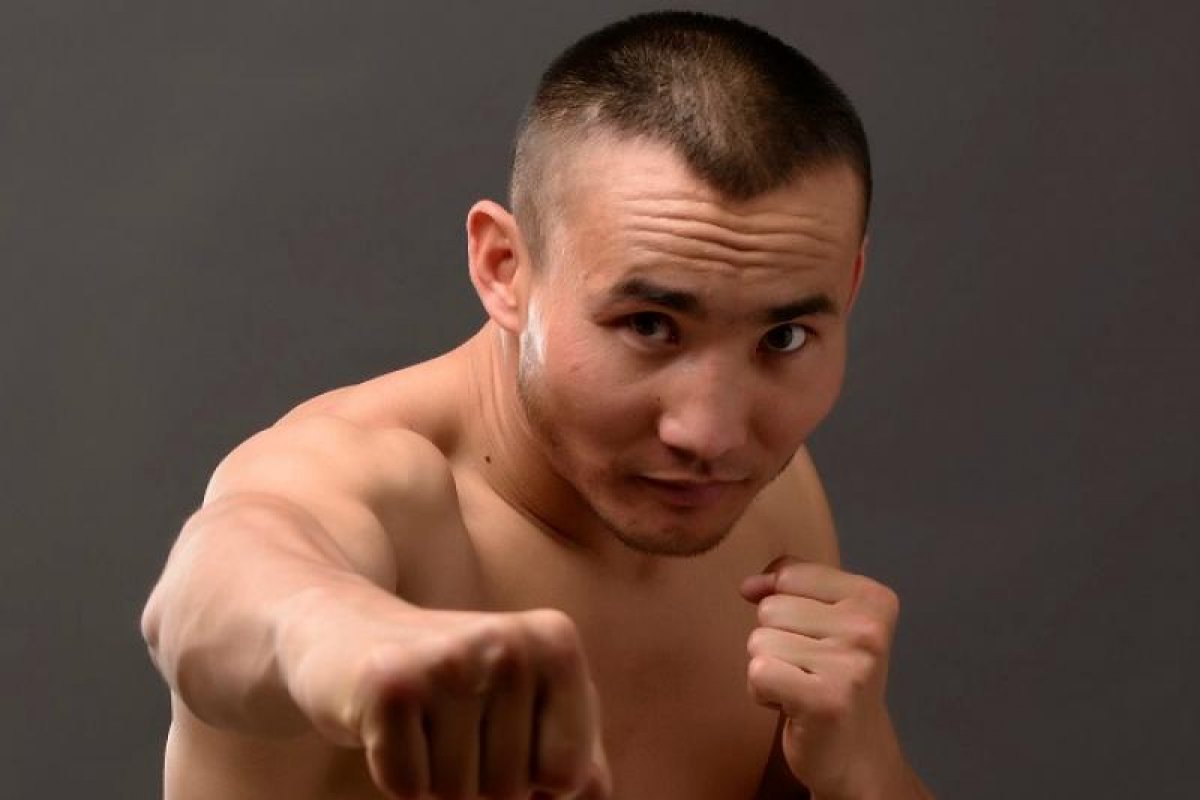 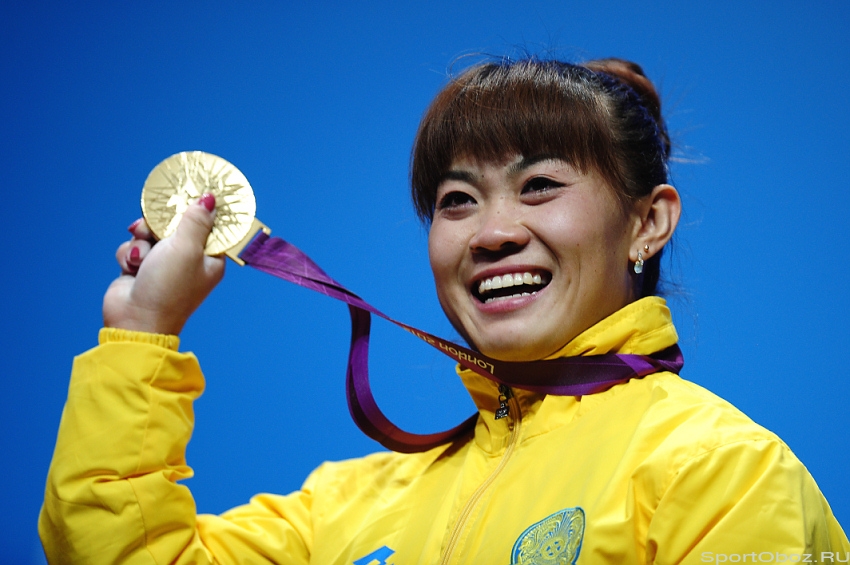 Football – футболVolleyball – волейболTennis – теннисHockey - хоккейSki – кататься на конькахBasketball – баскетболSwim - плавание
2
1
My name is Aidar. I’m from Astana. I’m twelve. Sport is an important part of my life. I am a boxer. But my favourite sport is swimming. My favourite sports star is Beckzat Sattarkhanov. He is a boxer.
My name is Kate. I’m from Almaty. I’m ten. I can play basketball. My favourite sport is tennis. My favourite sports star is Ilya Ilin. He’s got a gold medal in Beijing Olympic Games.
Name   Age   Come from   Favourite sports   Favourite      sports star
al
all
hall
small
Walk
talk